Figure 8. Antisense treatment increases proliferation in the ventricular zone and reduces cell arrival to the cortical ...
Cereb Cortex, Volume 15, Issue 4, April 2005, Pages 419–430, https://doi.org/10.1093/cercor/bhh145
The content of this slide may be subject to copyright: please see the slide notes for details.
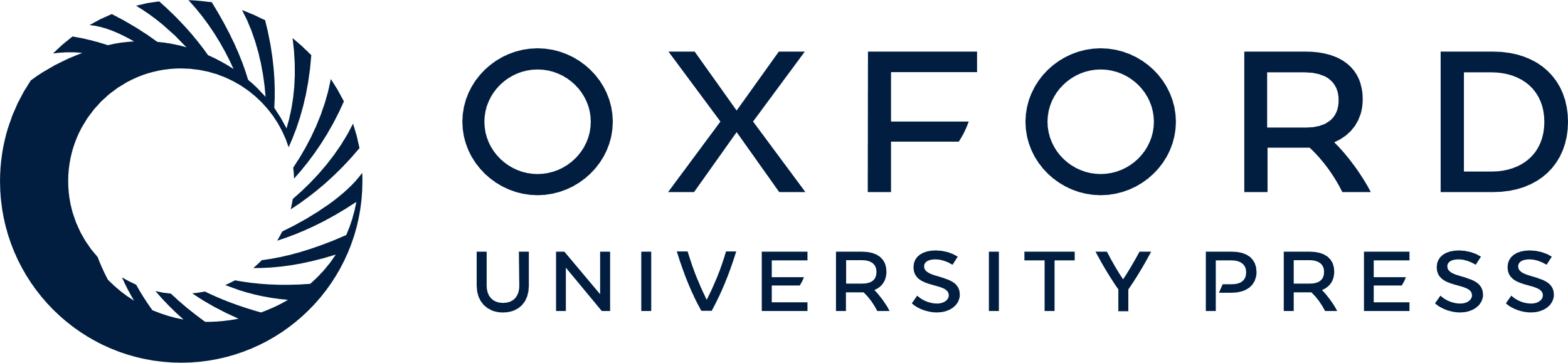 [Speaker Notes: Figure 8. Antisense treatment increases proliferation in the ventricular zone and reduces cell arrival to the cortical plate. (A) Proliferating cells in the ventricular zone (VZ) can continue proliferating or migrate to the cortical plate (CP), possibly sending signals (broken arrow) that modulate proliferation. (B) Ki67-immunostaining (E16 coronal section counterstained with hematoxylin). Adjacent to the ventricular border, where mitosis occurs, note the intense nuclear labeling of cells in metaphase (large arrowhead), anaphase (small arrowhead) and G2 or beginning of G1 (long arrow). Some basal VZ cells were intensely stained (open arrows), but most were lightly labeled with punctated nuclear staining (small arrow). (C) Ki67-immunostaining following INV101 or EN101 treatments. 100 × 50 μm sectors at the inner VZ (box) served for density measurements. (D) Ki67-immunoreactivity density in the VZ following EN101 treatment. *P < 0.05. INV101 served as control.


Unless provided in the caption above, the following copyright applies to the content of this slide: Cerebral Cortex V 15 N 4 © Oxford University Press 2004; all rights reserved]